“Ми можемо”Освіта без кордонівEdukacja bez granic
З 24 по 28 жовтня 2019 року учні 7-х класів у кількості 10 осіб Канівської спеціалізованої школи І-ІІІ ступенів № 6 з поглибленим вивченням іноземних мов долучилися до реалізації проекту “Освіта без кордонів” у м. Хелмно Польща.
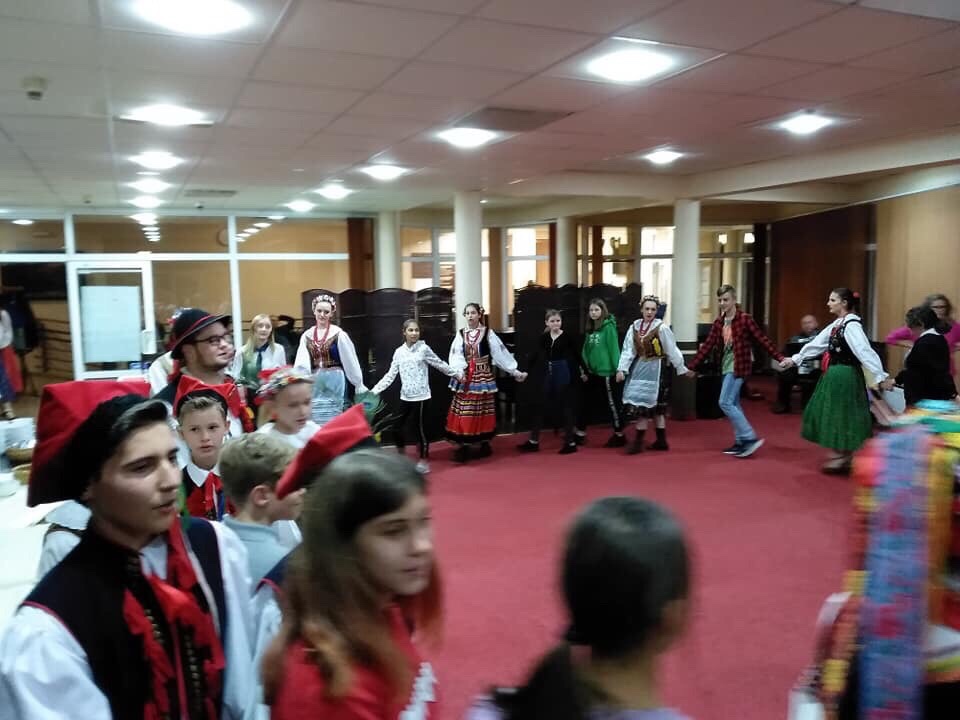 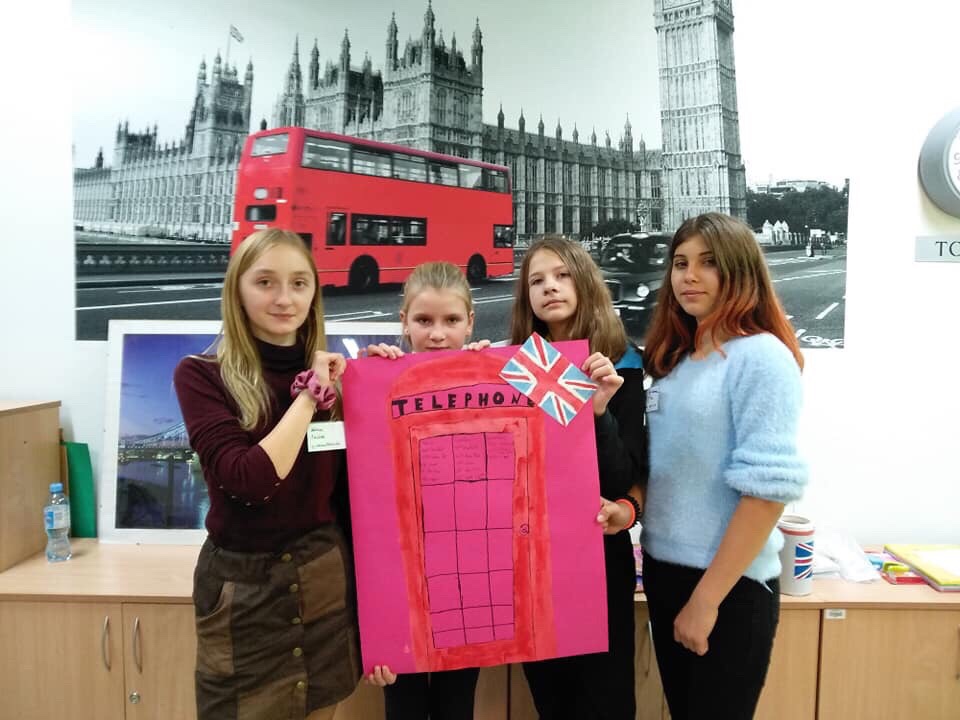 Протягом 3-х днів ми із задоволенням брали участь у спільних англійських проектах: це і години спілкування, конкурси, вікторини, забави. Наша команда розробила і представила проект “Віртуальна поїздка”.
що нам дала ця поїздка?
Ми ознайомилися з історією м. Хелмно, звичаями, традиціями, з народними польськими музичними інструментами, познайомилися з польською народною музикою, народними танцями, хороводами, які представляли учасники польського дитячого ансамблю.
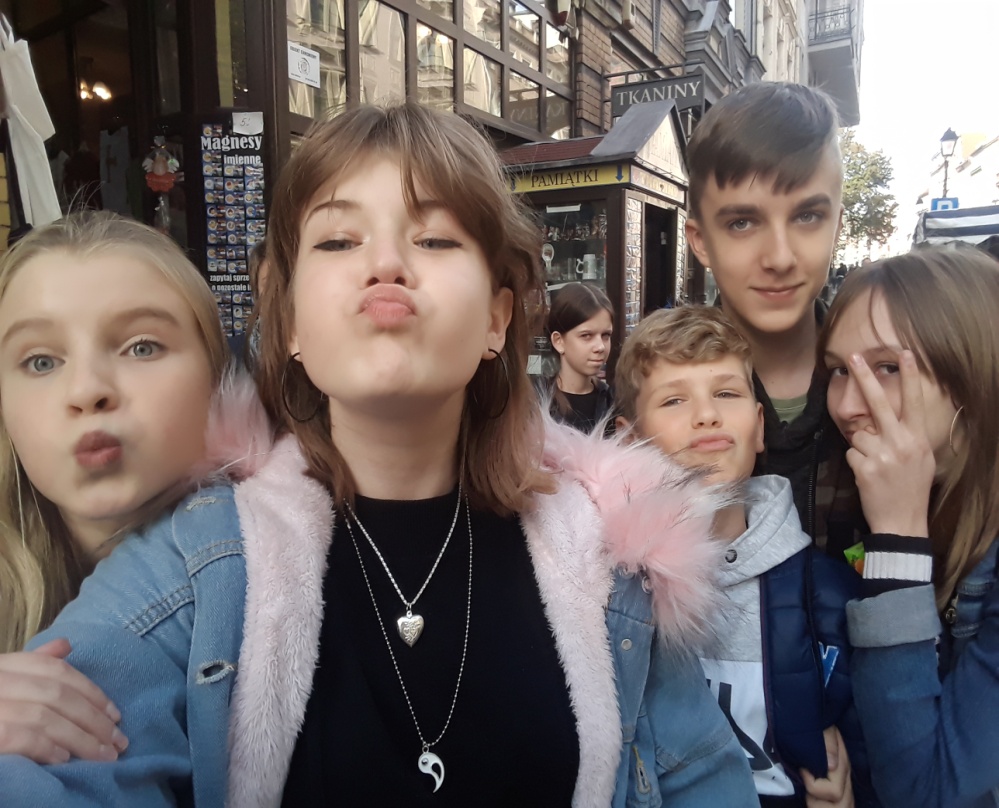 Чи будемо ми втілювати ці проекти в україні?
Так, однозначно. Тому що такі проекти розвивають навички критичного мислення, співпраці, спілкування, працювати командою і відстоювати свою думку.
Вчителі Хелмнської школи організували різні цікаві заходи для учнів, завдяки яким учнівські колективи згуртувалися і ми знайшли нових друзів. Знайомство зі школою пройшло успішно. Нас дуже вразив інтер'єр школи, а також гостинність і привітність  вчителів та учнів.
Майстер-клас по виробленню торуньських пряників.
Наступна зупинка - Планетарій. Шоу було дуже цікавим, тож під час перегляду відволікатись не хотілось!
Похід  до боулінгу
Ця частина нашої програми була одна з найцікавіших. Була маса позитивних емоцій.
аквапарк
Найбільше вражень і емоцій ми отримали, під час відпочинку  в аквапарку.
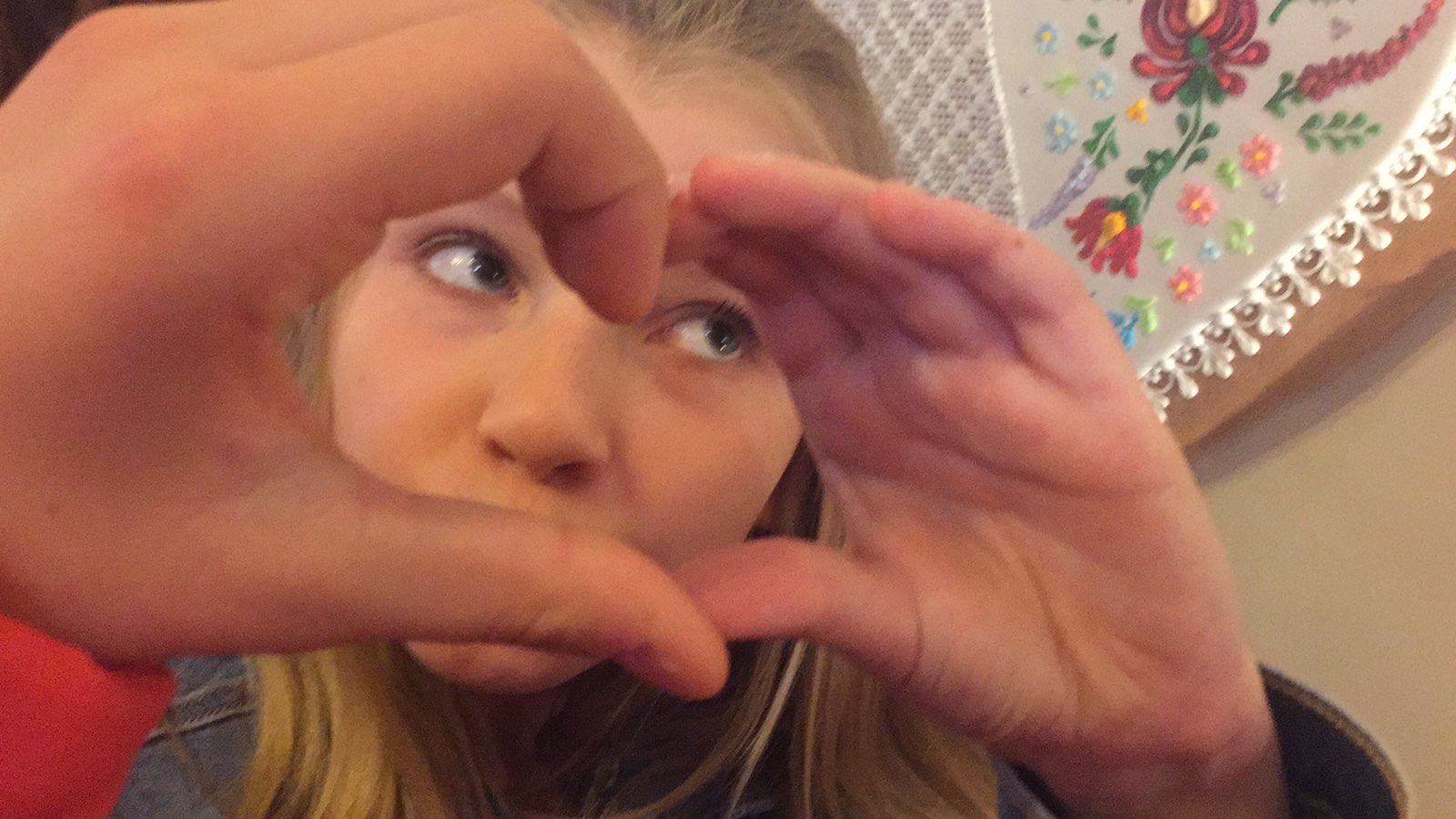 Польські друзі                                    Nasi polscy przyjaciele
Звісно ж, ця очікувана подорож принесла нам нові знайомства. Деякі з нас знайшли собі  друзів і зріднились з ними за декілька днів. І на даний час ми продовжуємо спілкуватися.
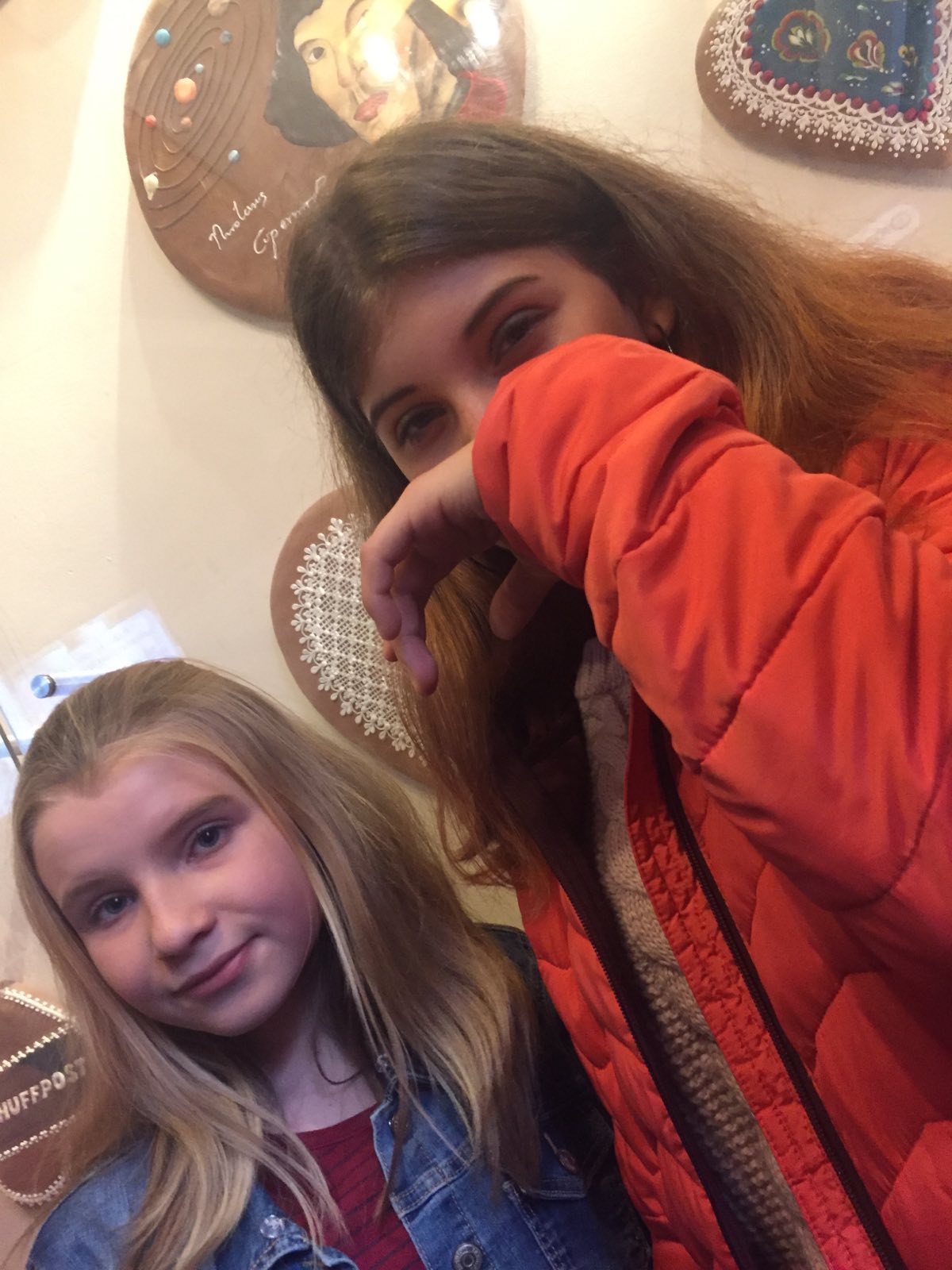 WspomnieniaСпогади
Zrobilibyśmy wszystko, aby wrócić do Polski!
Ми зробимо все, щоб повернутись до Польщі!
висновок
Щирі слова вдячності хочеться сказати польським друзям, які з теплотою сердець, увагою ставилися до нашої делегації. Це і Viktoria Gajewska, яка опікується співпрацею між Каневом та Хелмно. 
      Цей проект також є одним із свідчень того, що наша міська влада підтримує і розуміє обдаровану молодь. Висловлюємо подяку за допомогу і турботу заступнику міського голови Наталії Матіновій.
Проект підготували: 
                     Сліпченко Анастасія та Алєксахіна Валерія, 
                                            учні 7 – Б класу,
            Канівської спеціалізованої школи І-ІІІ ступенів № 6 з                       поглибленим вивченням іноземних мов
дякуємо за увагу!